Figure 1 Effect of innovation on predicted discard probabilities. Note: The figure represents the difference in ...
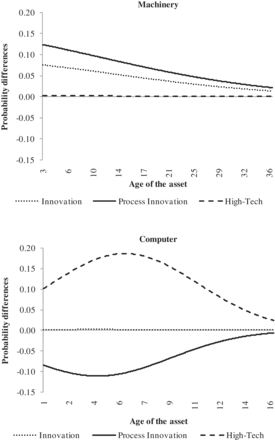 Ind Corp Change, Volume 21, Issue 5, October 2012, Pages 1149–1174, https://doi.org/10.1093/icc/dts005
The content of this slide may be subject to copyright: please see the slide notes for details.
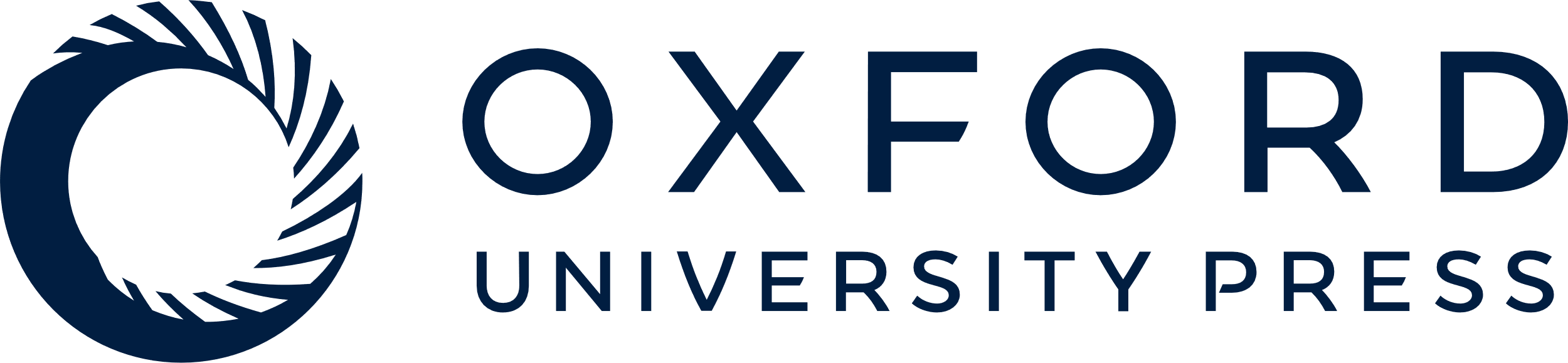 [Speaker Notes: Figure 1 Effect of innovation on predicted discard probabilities. Note: The figure represents the difference in discard probabilities between cases where dummy is 1 and cases where dummy is zero, i.e. innovation = innovative (both process and/or product) – non-innovative; process innovation = process innovative – non-innovative; high-tech = high-tech—low-tech.


Unless provided in the caption above, the following copyright applies to the content of this slide: © The Author 2012. Published by Oxford University Press on behalf of Associazione ICC. All rights reserved.]